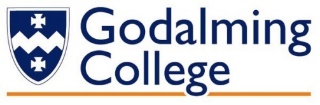 What part of the heart controls the rate at which it beats?
What is the posh term for contraction of the heart?
What is the posh term for relaxation of the heart?
Put the following in the correct order:
Bundle of His
AV Node
Purkinje Fibres
SA Node
What does the SA Node do?
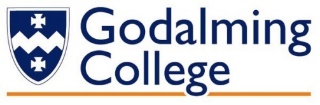 Name the part of the autonomic nervous system responsible for speeding up heart rate.
Which receptor detects an increase in movement?
What part of the heart controls the rate at which it beats?
What is the posh term for contraction of the heart?
Put the following in the correct order:
Bundle of His
AV Node
Purkinje Fibres
SA Node
What does a chemoreceptor detect during exercise?
Which part of the brain controls heart rate?
Define anticipatory rise.
What does the SA Node do?
What do baroreceptors detect at the start of exercise?
What was the score between Joe Bonney’s Loxwood and Angmering u15s on Sunday?